Technical Board Meeting, 15/2/2017
1
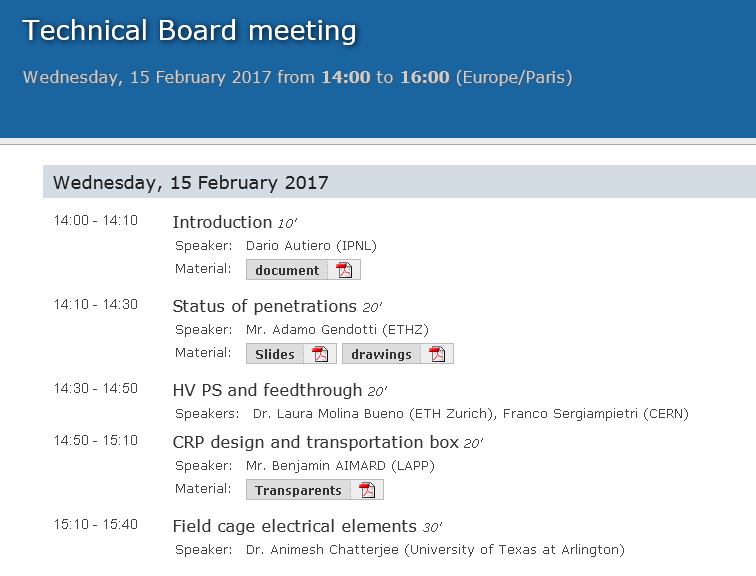 2
Updated version of LEM specifications document by CEA circulated on 11/2 after discussion at special TB session on last Wednesday
 now finalized and included in this indico page under Introduction

Last Friday joint SP-DP HV WG meeting to finalize the HV PS procurement scheme (availability of a spare PS in 2018, swapping compatibility and slow control issues. Minutes also in attachment 
Report by Franco and Laura + HV feedthrough status

Final scheme for penetrations pipes  Adamo

CRP design and design of transportation box  Benjamin

Presentation on field cage electrical elements (skipped at previous meeting)  Animesh
3